Atlas des ressources en eau dans l’Europe du Sud Est
D’après Aquastat, 
le système mondial d'information sur l'eau de la FAO
I) L’eau renouvelable
Niveau élevé
Niveau intermédiaire
Niveau médiocre
Niveau faible
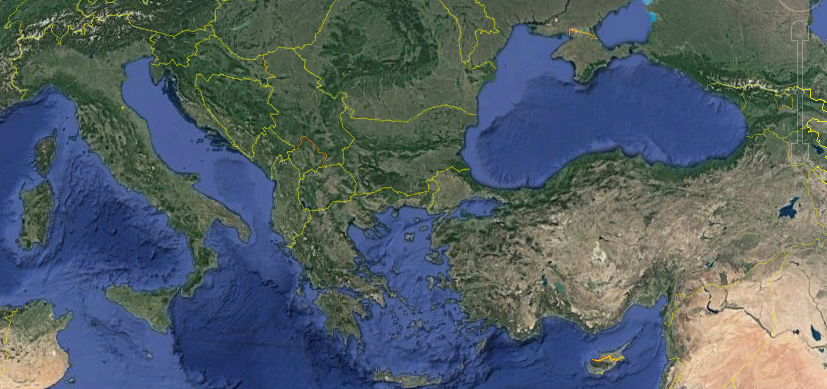 Slv
Croatie
Serbie
Bosn
Italie
Bulgarie
Mac
Alb
Turquie
Grèce
Chypre
Niveau élevé
Niveau intermédiaire
Niveau médiocre
Niveau faible
Titre : l’eau renouvelable par habitant et par an
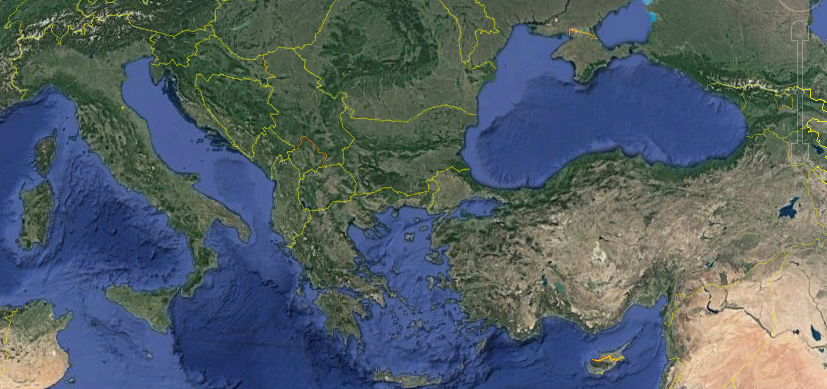 Slv
Croatie
Serbie
Bosn
Italie
Bulgarie
Mac
Alb
Turquie
Grèce
Chypre
Titre :
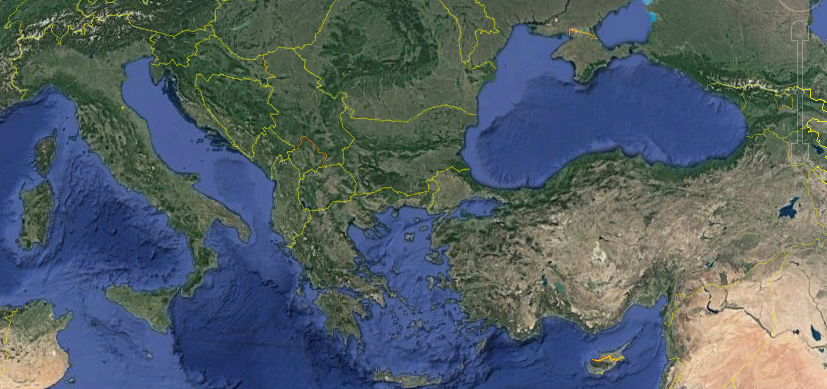 Slv
Croatie
Serbie
Bosn
Italie
Bulgarie
Mac
Alb
Turquie
Grèce
Chypre
Titre :
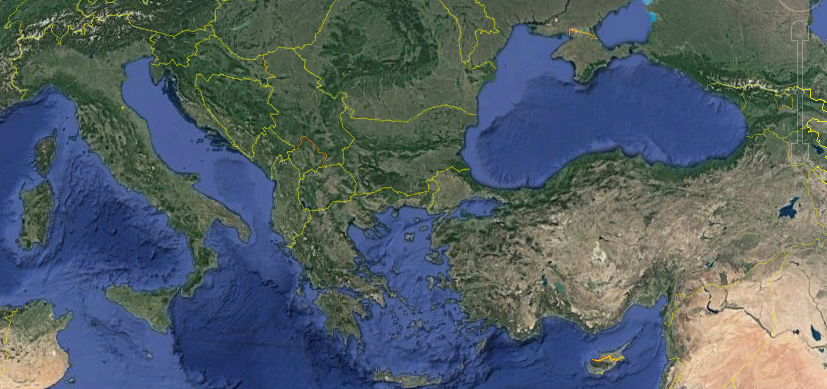 Slv
Croatie
Serbie
Bosn
Italie
Bulgarie
Mac
Alb
Turquie
Grèce
Chypre
Titre :